Training Workshop for Reviewers Undergraduate Study Programmes  Sri Lankan Universities & HEIs
Quality Assessment- Criteria and Best Practices
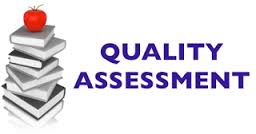 Prof. Deepthi C. Bandara
University of Peradeniya
Criteria and Best Practices
The quality framework consists of eight ‘criteria’ for study programs, and corresponding ‘best practices’ and ‘standards’ for each criterion
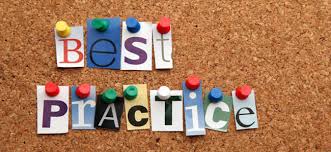 07/6/2017
Criteria
In the program review process, the performance of the study program in relation to all eight criteria is considered for arriving at a judgment on the study programme as a whole
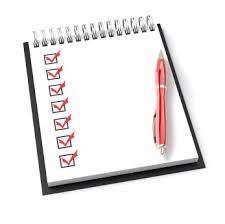 07/6/2017
Criteria 1: Program Management  
Criteria 2: Human and Physical Resources  
Criteria 3: Program Design and Development  
Criteria 4: Course/ Module Design and 								Development  
Criteria 5: Teaching and Learning  
Criteria 6: Learning Environment, Student 							Support and Progression  
Criteria 7: Student Assessment and Awards  
Criteria 8: Innovative and Healthy Practices
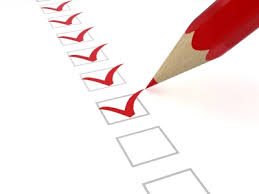 07/6/2017
Best Practices
For each of the above criteria, quality principles are stated as ‘best practices’

In principle, any institutional approach, policies, strategies, operations, procedures, etc., become qualified as ‘best practices’ only if such ‘practices’ had resulted in value addition to any aspect of operations in the study program
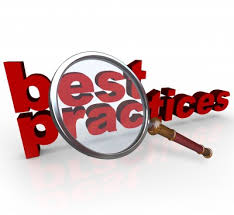 07/6/2017
Criteria and Corresponding Best Practices
Criterion 1 - Program Management 

The Faculty/Institute has an organizational structure which is adequate for effective management and execution of its core functions such as program design, development and delivery; student support; research and outreach activities 
The Action Plan of the Faculty/ Institute is up to date, designed and developed in alignment with the University’s/HEI’s corporate plan.  The Action Plan reflects the Faculty/ Institute’s vigilance on new trends in the educational sphere nationally and globally, and its activities demonstrate the Faculty/Institute’s readiness to embrace innovative initiatives for progressive development; Action Plan is implemented as planned and the progress is regularly monitored
The Faculty/ Institute is committed to improve its governance and management; it complies fully with national and institutional administrative and financial regulations and guidelines in effecting general administration and financial management; these are documented as Standard Operational Procedures/Manual of Procedures/Management Guide, and circulated among all relevant stakeholders to ensure compliance
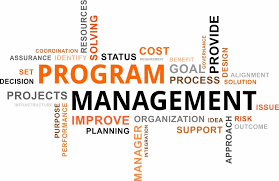 07/6/2017
Criterion 2 - Human and Physical Resources 
The Faculty/ Institute ensures the availability of adequate human resources equipped with required qualifications and competencies for design and development and delivery of academic program(s) and courses,  and to undertake associated functions such as research, innovations, counseling and outreach activities
The Faculty/ Institute ensures that its human resources profile is comparable with national and international norms with high percentage of academics having doctoral degrees,  research grants and scientific communications in national and international referred/indexed journals
The Faculty/Institute requires all newly recruited academic staff to undergo an induction program which helps them to acquire minimum competencies required to perform satisfactorily in their assigned roles;  proactively encourages all newly recruited academic staff to acquire required post-recruitment qualifications and competencies as soon as possible to perform their core duties, and to work towards progressing into higher grades at the prescribed points of time in their service without undergoing stagnation; the capacity of all staff is continuously upgraded and enhanced through provision of in-service, continuing professional development (CPD) programs of which the impact is monitored, and remedial actions are taken as and when required
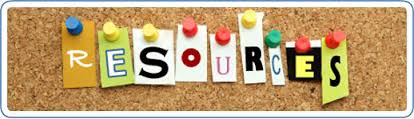 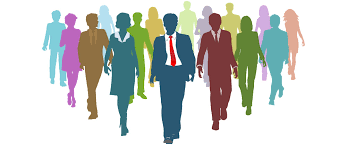 07/6/2017
Criterion 3 - Program Design and Development 

The Faculty/Institute adopts a participatory approach inclusive of academic staff, nonacademic/ technical staff, students, alumni and external stakeholders (e.g., industry and professional bodies) at key stages of the design and approval of program and courses
A program/ curriculum committee and/or an equivalent body responsible for the planning, design, organization, and improvement of the program/ curriculum is in place. The committee consists of faculty and other relevant stakeholders including representatives from key employers/industry/ profession
Program is consistent with the mission, goals and objectives of the University/ HEI. It is designed to meet the needs of all stakeholders, national, regional and global requirements, and to reflect latest developments and practices in the field of study
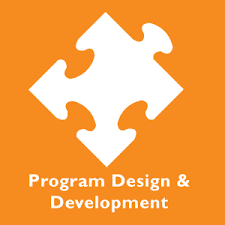 07/6/2017
Criterion 4 – Course/ Module design and Development 

The Faculty/Institute adopts a participatory (course team) approach inclusive of academic staff, non-academic/ technical staff, students, alumni and external stakeholders (e.g., industry and professional bodies) at key stages of the design, development and approval of courses; each member is made aware of their respective roles and responsibilities

Content in a program is organized into focused courses/ modules with the ILOs aligned with the programme ILOs

Courses are designed to reflect latest developments and practices in the field of study
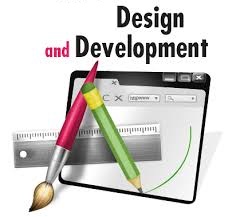 07/6/2017
Criterion 5 - Teaching and Learning

The teaching and learning processes are based on the mission of the Faculty/Institute, goals and values, and curriculum requirements
 
The Faculty/ Institute provides course specification and timetable before the commencement of the program/ course  

The Faculty/ Institute ensures that course/module ILOs, teaching learning strategies and assessment strategies are meticulously planned to be closely aligned with each other (constructive alignment) and are also appropriate and accessible to differently abled students if the program caters to such students
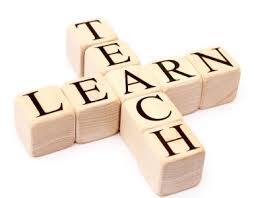 07/6/2017
Criterion 6– Learning Environment, Student Support and Progression 

Student support provides a suitable learning environment that enables the students to successfully achieve the ILOs. It comprises provision of facilities and learning/information resources (including  adequate number of full-time faculty members to support the mission of the institution and to ensure quality  and integrity of its academic programs, technological infrastructure, scientific laboratory facilities, language laboratories, library facilities, studio spaces, clinical practice sites as appropriate to the programs/ subjects) and offering guidance to students in the ethical use of learning/ information resources

The Faculty/Institute provides an inclusive educational environment (Learning Resource Centers; academic/student counselling and mentoring; needy student support; Career Guidance activities; Gender Equity Centers) considering the needs of individual students and diversity of the student body, in enabling student development and achievement.   

The students are clearly conveyed of their rights, responsibilities and conduct for successfully completing the program through Student Charter/ Code of Conduct
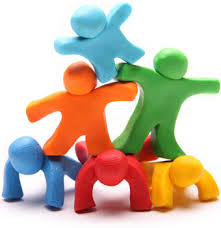 07/6/2017
Criterion 7 - Student Assessment and Awards 

Assessment strategy of student learning is considered as an integral part of the program design with clear relationship between assessment tasks and program ILOs. The Faculty/Institute reviews and amends assessment strategies and regulations periodically as appropriate and ensures those being fit for purpose

Student assessment policies, regulations and processes underpin the setting and maintenance of academic standards with reference to SLQF and SBS, and where applicable, requirements of professional bodies
 
The Faculty/Institute has approved procedures for designing, setting, moderating, marking, grading, monitoring and reviewing the assessment methods and standards of awards
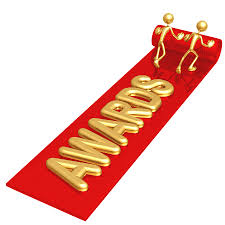 07/6/2017
Criterion 8 - Innovative and Healthy Practices 

The Faculty/Institute has policy and established ICT-based platform (i.e.VLE/ LMS) to facilitate multi-mode teaching and student-centered learning; uses the ICT-enabled tools and techniques sensibly for delivery of learning material, learner support services and conducting/administering students’ assignments and assessments

The Faculty /Institute has a policy and strategy to encourage the staff and students to use Open Educational Resources (OER) to complement teaching and learning resources

The Faculty/Institute recognizes the complementarity between academic teaching, research and innovations; it has put in place coordinating structures and/or mechanisms to facilitate staff engagement in research and innovation, and interaction with community and industry
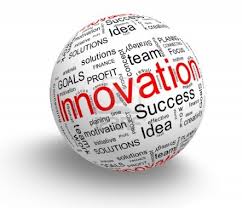 07/6/2017